NATIONAL CLEARING COMPANY OF PAKISTAN LIMITED – NCCPL
Best Practices adopted by Clearing Company, also designated as “Central Counter-Party”
1
In March 1999 the Capital Market Project Consultants (Arthur Anderson & Co.) were mandated to develop recommendations for a National Clearing and Settlement System (NCSS).


The design of the system was finalized in 2000 in consultation with all major capital market stakeholders.


National Clearing Company of Pakistan Limited (NCCPL) was incorporated on July 03, 2001 to manage and operate the National Clearing & Settlement System (“NCSS”) in a fully automated electronic settlement system.
Brief Overview of NCCPLIncorporation
2
Brief Overview of NCCPLClearing & Settlement
3
Market Segments

NCCPL provides Clearing and Settlement Services for the following market segments :

Regular/Cash Market;

Odd-lot Market;

Derivative Markets (Futures and Stock Index);

Negotiated Deal Market; and

Debt Market
Brief Overview of NCCPLClearing & Settlement
4
Best Practices adopted by NCCPLGovernance
5
GovernanceShareholding
6
GovernanceBoard of Directors
7
GovernanceBoard Committees
The board and its committees are headed by Independent Director
Other Policies
8
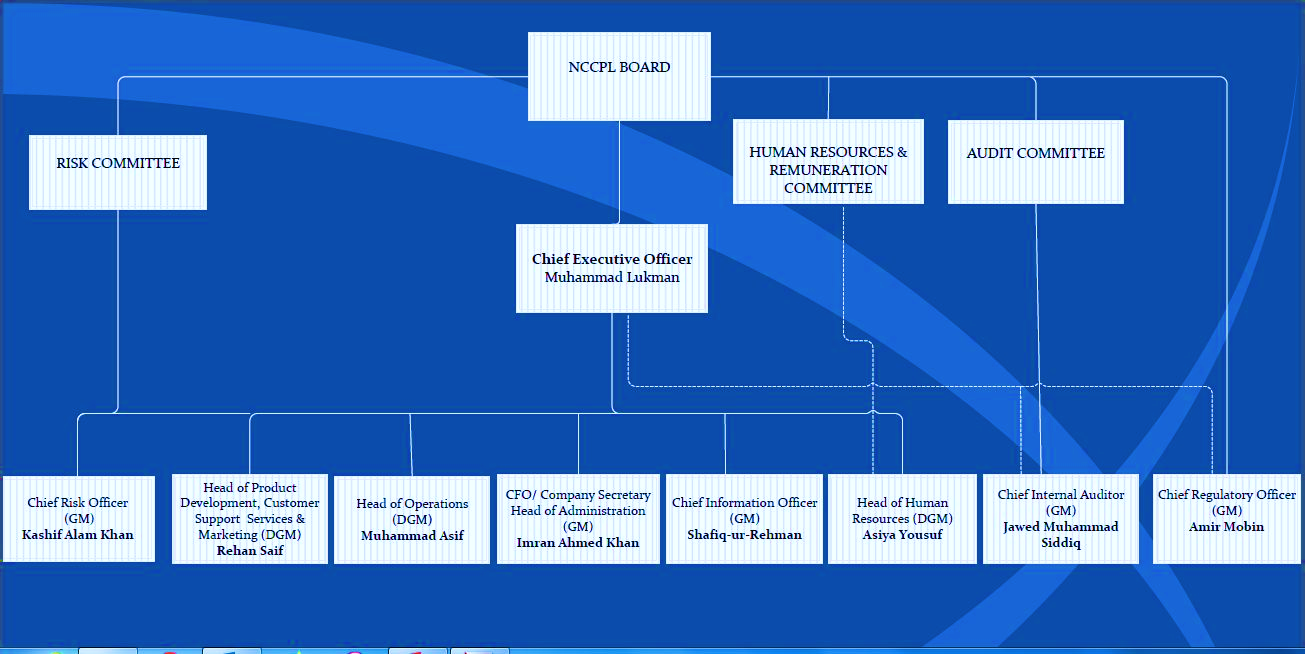 GovernanceManagement Structure
9
Best Practices adopted by NCCPLCentral Counterparty
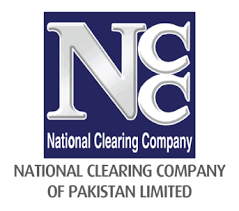 10
Legal Basis A clearing house should have a well-founded, clear transparent and enforceable legal basis for each material aspect of its activities.
11
Governance Structure – Risk Management
Risk Management Committee
Under supervision of apex regulator i.e. Securities and Exchange Commission
Risk Management Department headed by Chief Risk Officer
Monitoring and Reporting
Models and Systems
Regulations & Policies
NCCPL’s Risk Committee is headed by an independent director and have representation from  Management, Banks, Mutual funds, Stock Exchange, actuary and academia.
-Membership criteria
-Margining Methodologies
-Position Limits
-Settlement mechanism - DvP
-Stress Test
-Reverse Stress Test
-In-House assessment of default fund size
-Back testing of margins, liquid financial resources & concentration limits
-Setting of Escalation levels
-Providing management, regulators, board, other stakeholders with information and decision oriented reports/ information
12
Management of Risk Clearing house should have a sound risk management framework for comprehensively managing credit, liquidity and other risks.- CCP should regularly review the material risk it bears;- CCP should provide incentives to participants to manage and contain the risk they pose to CCP.
13
Securities and Money Settlement
14
Default management of participating organizations“Default management” refers to the financial safeguards available to a CCP to cover losses arising from a clearing member default losses and the order in which they would be utilized.
15
Default ManagementThe default management mitigate moral hazard (arising from the Central Counter Party assuming that it will be protected from insolvency) by requiring the Central Counter Party to put additional significant portions of its capital at risk senior to Clearing Members contributions.
16
General Business and Operational risk managementA CCP should identify, monitor an manage its general business risk and hold sufficient liquid net assets funded by its equity to cover potential business losses so that it can continue as a going concern.
17
NCCPL provides following additional services:

Authorized Intermediary for margin Trading, Margin Financing and Securities Lending & Borrowing;

Unique Identification Number Registration;

Determination, Computation and Collection of Capital Gains Tax;

Murabaha Share Financing 

Centralized Know Your Customer Organization; and

Bonds Automated Trading Platform
Service Portfolio
18
Concept

Murabaha is primarily a sale transaction which is used to finance the purchase requirements of the customer in a Shariah compliant manner.

This basically involves the purchase of the required security by the financier.

After the financier has completed the purchase of the security, it is sold to the customer at cost plus a disclosed amount of profit, with payment due at an agreed future date.
Service PortfolioMurabaha Share Financing
19
Need and Purpose

Shariah Complaint Financing has emerged as a viable alternate to conventional interest-based financing.

In the absence of any Shariah compliant financing, investors are deprived to purchase shares on credit in a Shariah compliant manner.

The growing interest and need of the investors has mandated to develop and introduce equity based Murabaha Financing Model for the capital market investors.
Service PortfolioMurabaha Share Financing
20
Need and Purpose Contd.

The interest free financing concept backed by Shariah approvals has tremendous potential to attract investors.

Murabaha Share Financing can be an attractive financing avenue for the Islamic banks operating in Pakistan due to limited availability of Shariah compliant investment options in capital market and excess liquidity available with such banks.
Service PortfolioMurabaha Share Financing
21
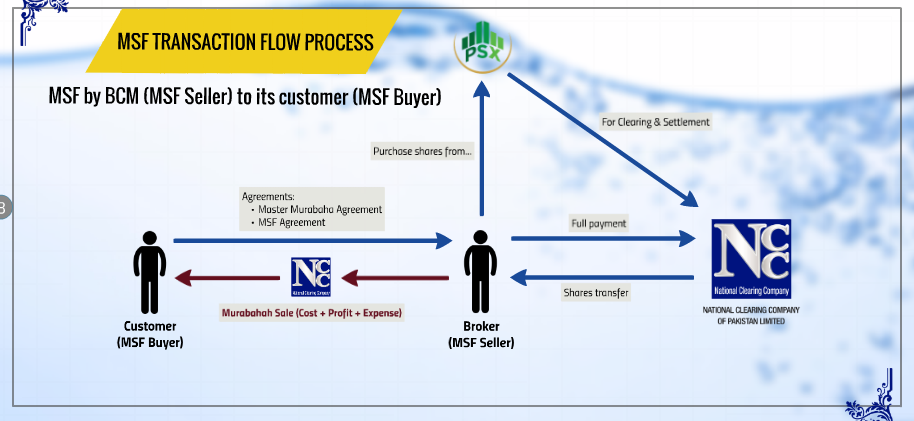 Service PortfolioMurabaha Share Financing
22
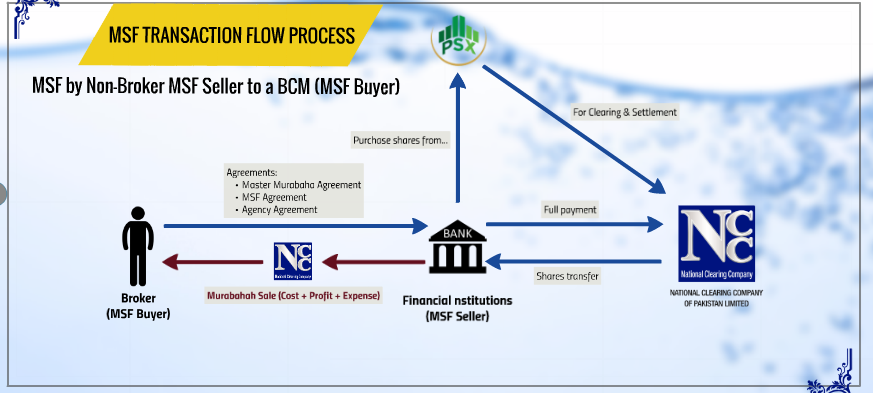 Service PortfolioMurabaha Share Financing
23
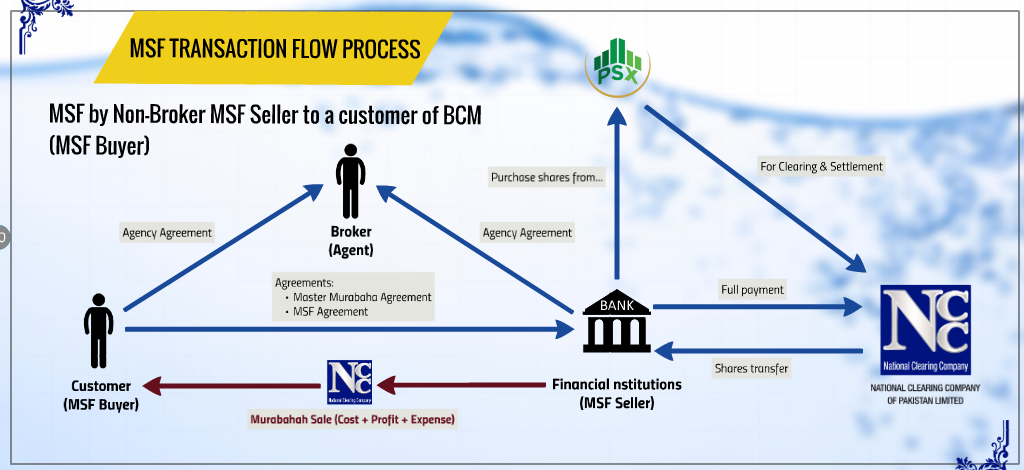 Service PortfolioMurabaha Share Financing
24